Vanhemmuuden käsitteitä 
Rinnakkainen vanhemmuus
Yhteinen vanhemmuus 
Jaettu vanhemmuus
Biologinen vanhemmuus
Lapsen oma vanhempi (oma äiti, oma isä)
Etävanhemmuus
Sosiaalinen vanhemmuus
Psykologinen vanhemmuus
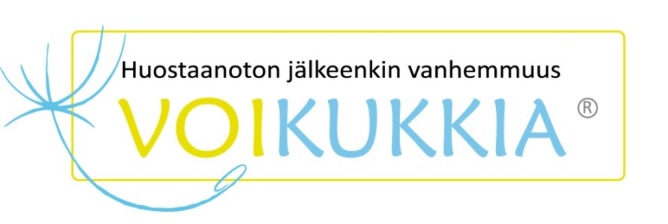 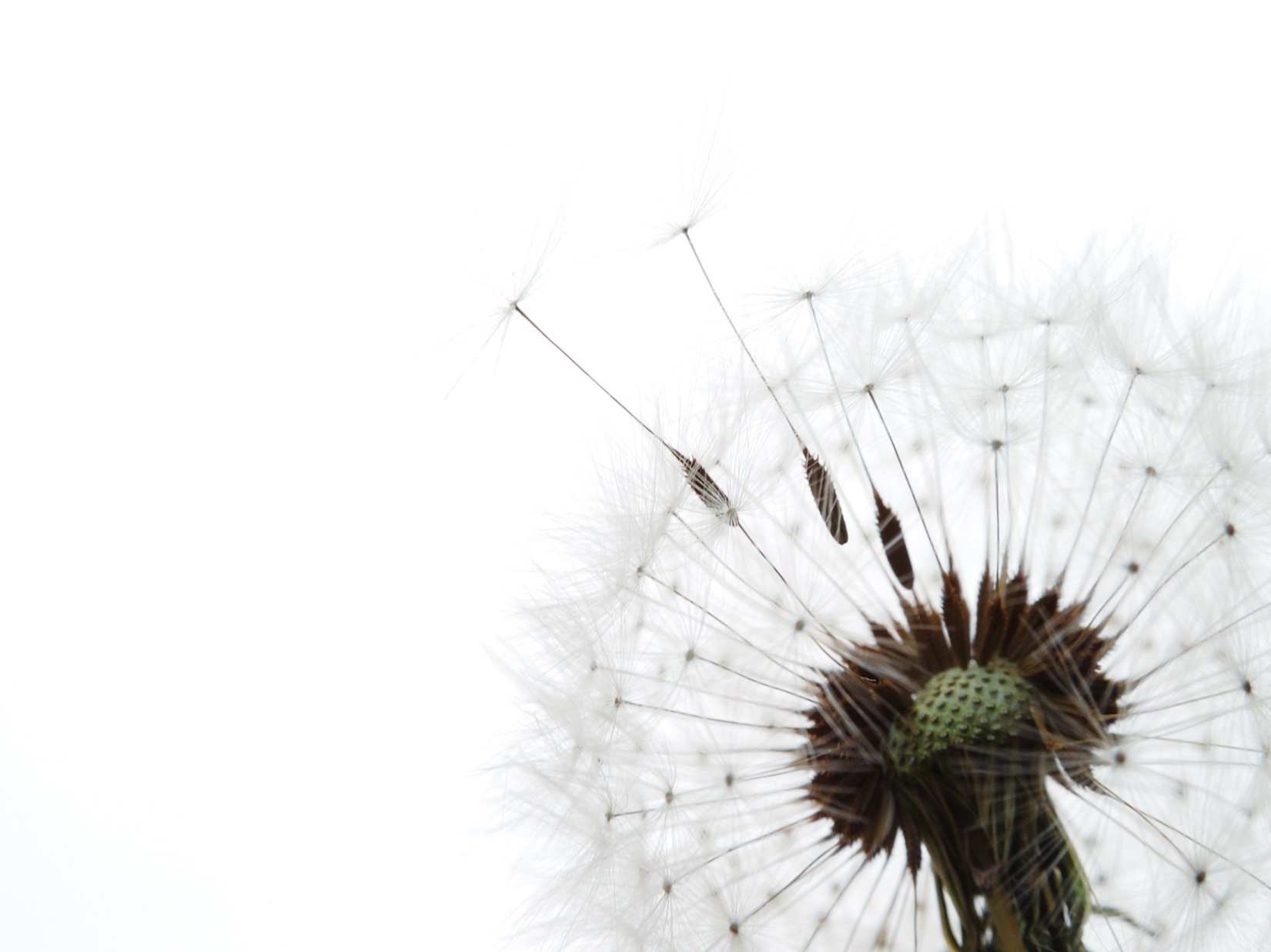 VOIKUKKIA® 2016 | Kasper – Kasvatus- ja perheneuvonta ja Sininauhaliitto
Lähde: VOIKUKKIA-vertaistukiryhmät, Ohjaajan opas 
Päivitetty 6.11.2017
[Speaker Notes: Ryhmässä on yksi kerta tätä teemaa varten]
Vanhemmuuden roolikartta
Kysymyksiä vanhemmuudesta
 1. Millaista vanhemmuutta vanhempasi tai muut sinusta huolta pitäneet aikuiset sinulle antoivat?
2. Mikä tai mitkä vanhemmuuskäsitteet kuvaavat parhaiten omaa vanhemmuuttasi lapsen ollessa sijaishuollossa?
3. Mitkä osa-alueet omassa vanhempana olemisessasi ovat vahvoja ja mitä haluat tulevaisuudessa kehittää?
4. Miten voit toteuttaa vanhemmuuden osa-alueita tällä hetkellä?
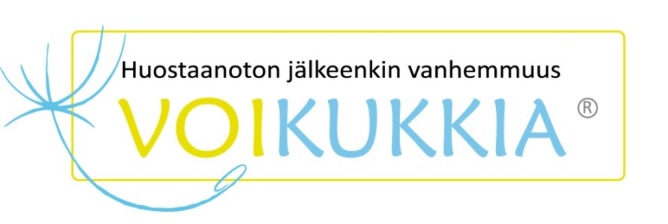 VOIKUKKIA® 2016 | Kasper – Kasvatus- ja perheneuvonta ja Sininauhaliitto
Lähde: VOIKUKKIA-vertaistukiryhmät, Ohjaajan opas 
Päivitetty 6.11.2017
[Speaker Notes: Ryhmässä on yksi kerta tätä teemaa varten]